Faculty Climate Survey 2016: results for male faculty
Wednesday, December 14, 2016
Q1: The Senate will protect your confidentiality. Only aggregate data will be shared and we will not disclose information in a format that compromises your identity. Only a small subcommittee of three has access to the raw data.  It is helpful to be able to share anonymous written comments.  May we do so?
Answered: 141    Skipped: 0
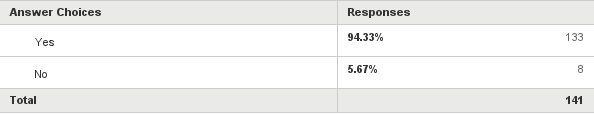 Q2: As you think about how you spent your time during the last academic year, about how many hours PER WEEK did you spend on each of the following activities?:
Answered: 138    Skipped: 3
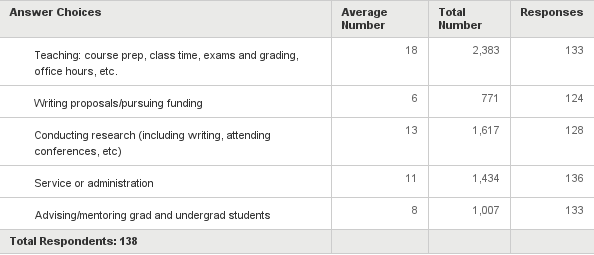 Q3: Please indicate the extent to which each of the following aspects of work has been a source of STRESS for you over the past twelve months:
Answered: 140    Skipped: 1
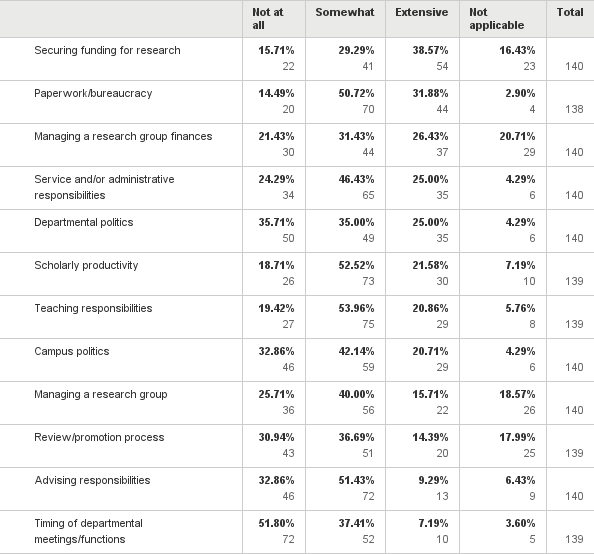 Q4: Has your total workload changed over the last five years and two years, if at all?
Answered: 136    Skipped: 5
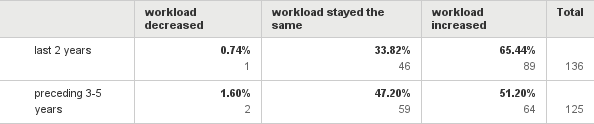 Q5: If your workload has increased, indicate which of the factors below has contributed significantly, and single out the most significant one:
Answered: 104    Skipped: 37
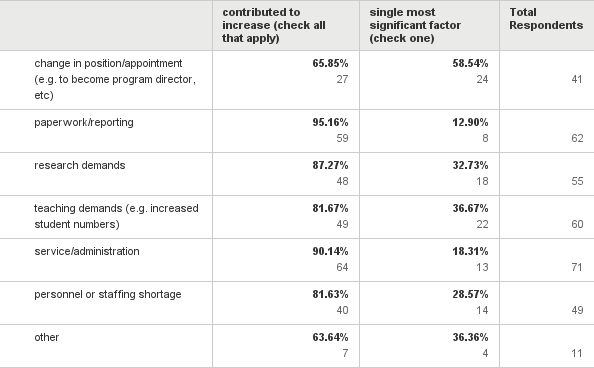 Q6: Overall, how would you rate the reasonableness of your workload?
Answered: 139    Skipped: 2
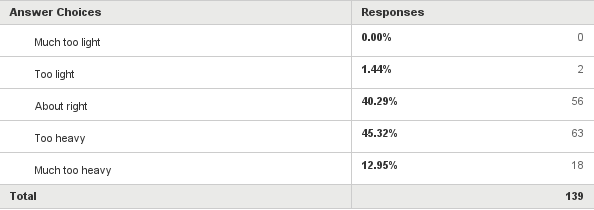 Q8: Specify the degree to which you are satisfied with each of the following, related to compensation:
Answered: 141    Skipped: 0
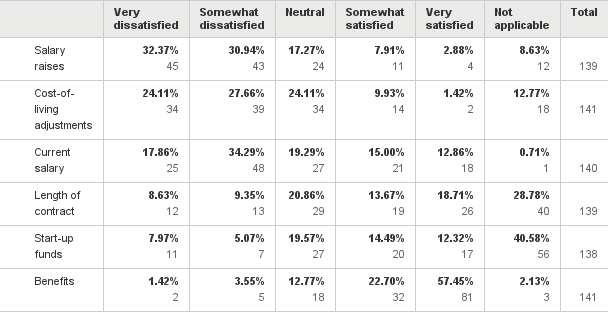 Q9: Please indicate your agreement or disagreement with the following statements:
Answered: 141    Skipped: 0
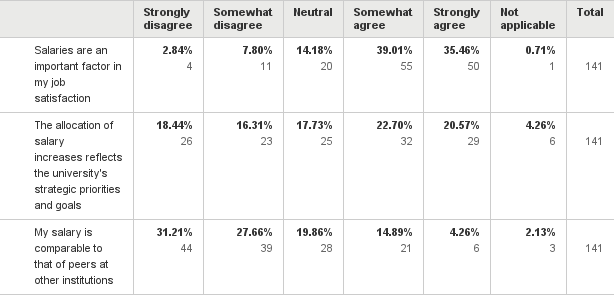 Q10: Specify the degree to which you are satisfied with each of the following, related to resources:
Answered: 141    Skipped: 0
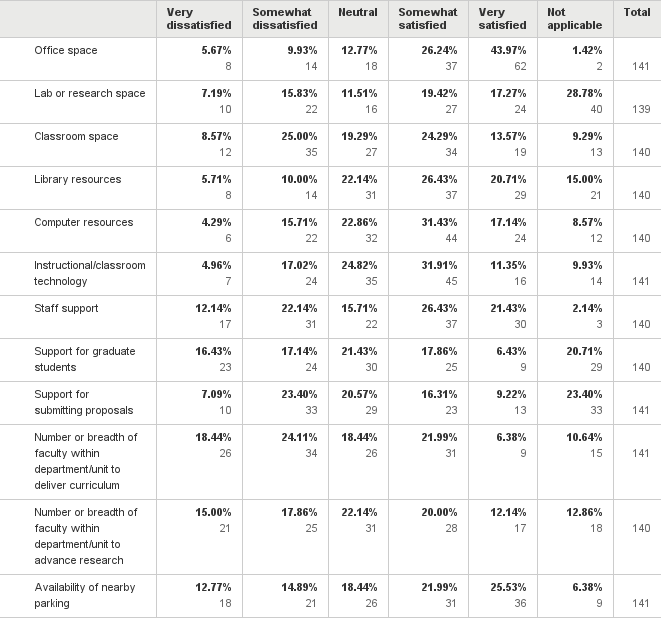 Q11: Specify the degree to which you are satisfied with each of the following, related to job responsibilities:
Answered: 141    Skipped: 0
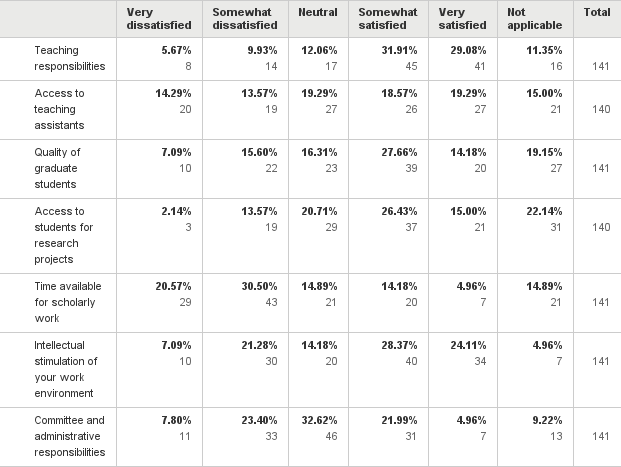 Q12: How important are the following to you?:
Answered: 141    Skipped: 0
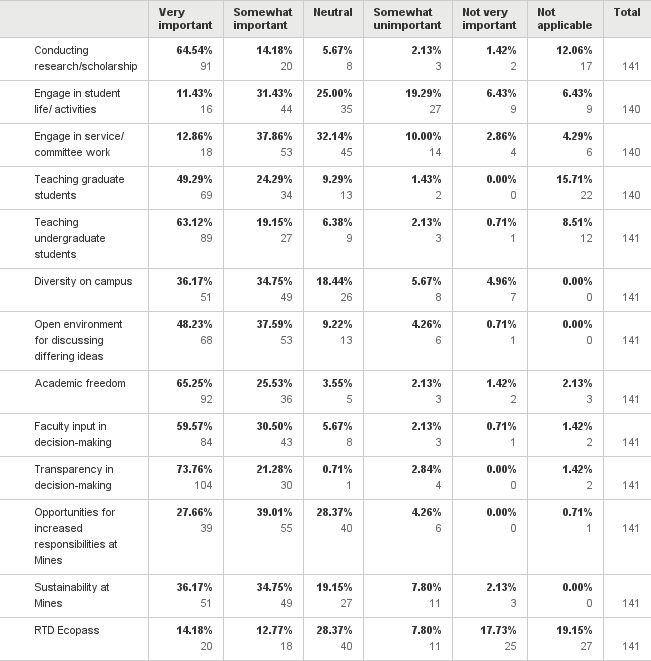 Q14: Please indicate your agreement or disagreement with the following statements:
Answered: 141    Skipped: 0
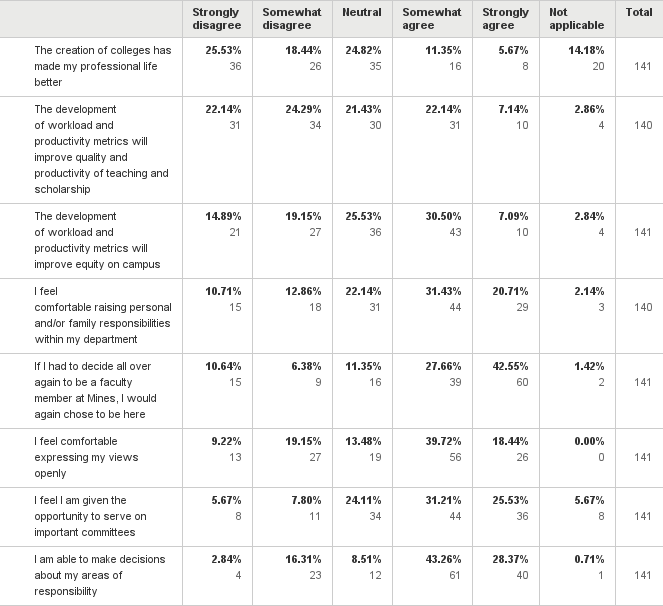 Q15: With respect to your DEPARTMENT/UNIT, indicate your agreement or disagreement with the following statements:
Answered: 140    Skipped: 1
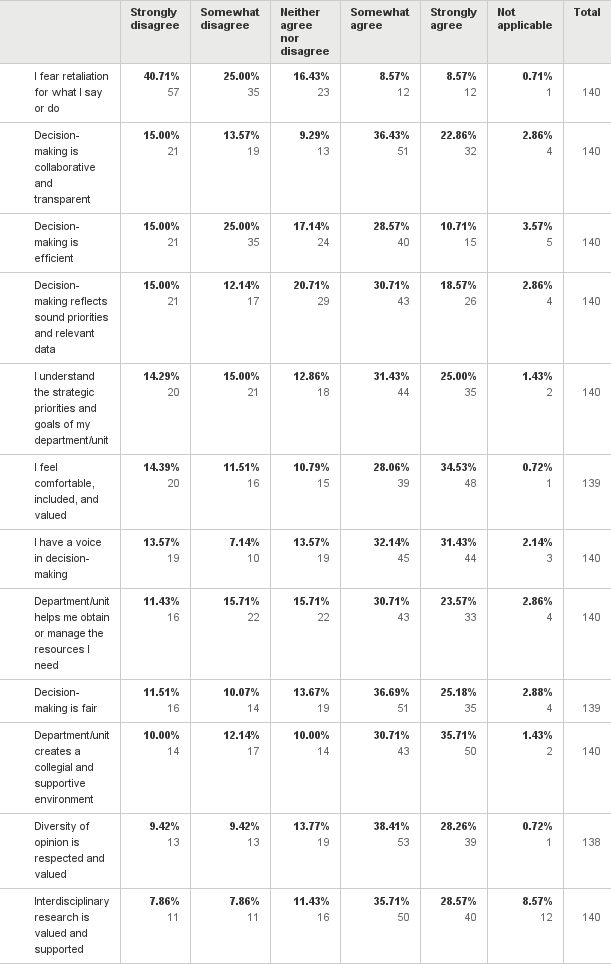 Q16: With respect to Mines, indicate your agreement or disagreement with the following statements:
Answered: 141    Skipped: 0
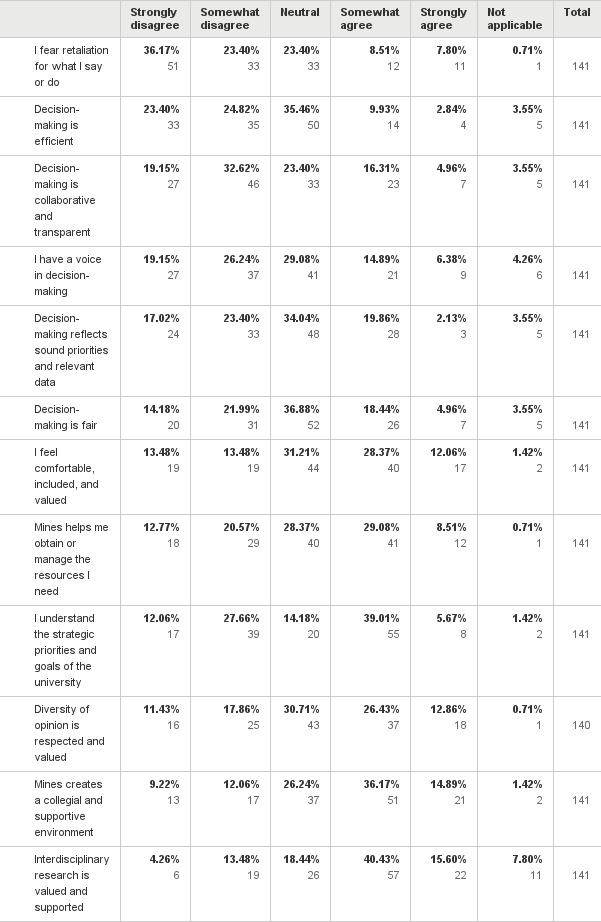 Q17: Overall, how satisfied are you with the current college structure?
Answered: 141    Skipped: 0
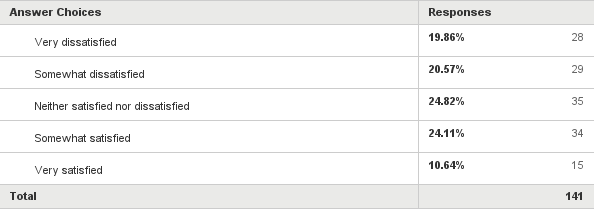 Q18: Overall, how satisfied are you being a faculty member at Mines?
Answered: 141    Skipped: 0
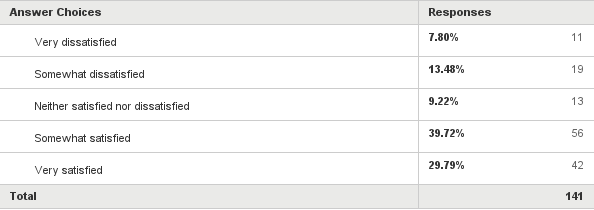 Q19: With respect to the annual faculty review process, indicate your agreement or disagreement with the following statements:
Answered: 141    Skipped: 0
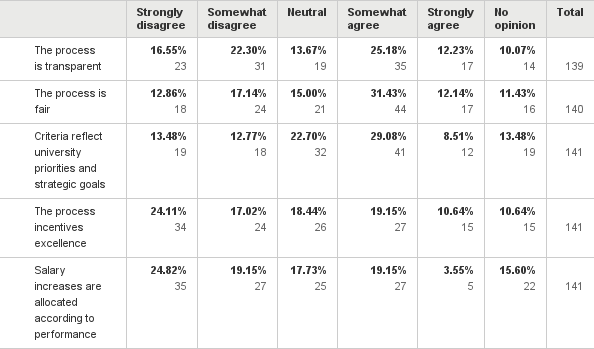 Q20: With respect to PROMOTION AND/OR TENURE FOR YOUR RANK, indicate your agreement or disagreement with the following statements:
Answered: 141    Skipped: 0
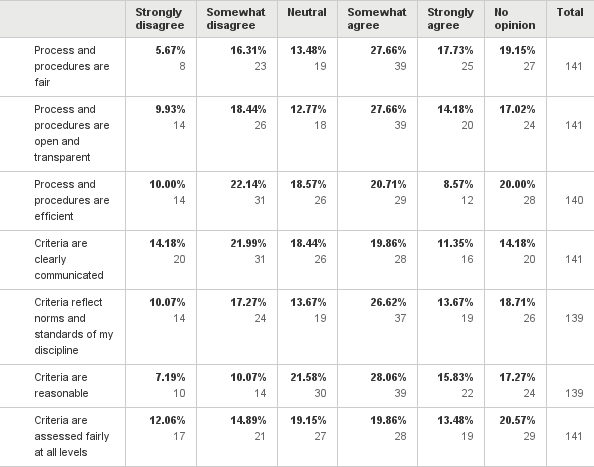 Q21: How appropriately are these items valued in the PROMOTION AND/OR TENURE PROCESS FOR YOUR RANK?
Answered: 141    Skipped: 0
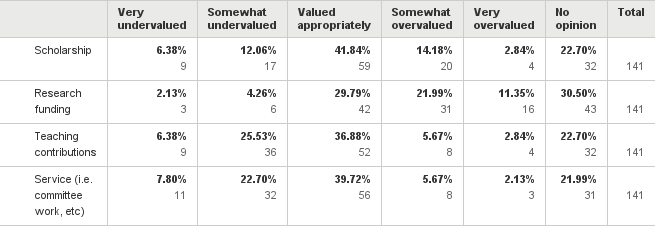 Q22: While at Mines, have you:
Answered: 141    Skipped: 0
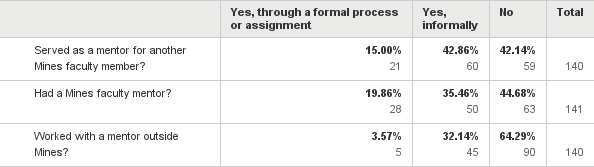 Q24: Have you applied for a job at another university recently?
Answered: 140    Skipped: 1
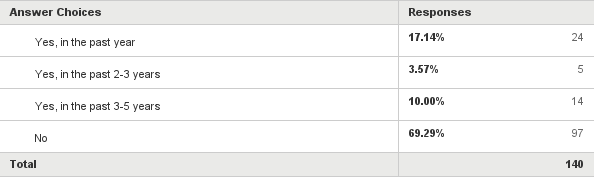 Q25: Have you applied for a job outside academia recently?
Answered: 140    Skipped: 1
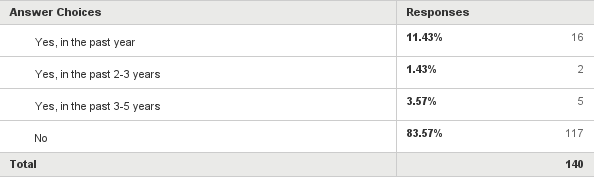 Q26: During the last five years, did you receive an outside job offer that you shared with Mines leadership and that resulted in adjustments to any of the following? (check all that apply)
Answered: 130    Skipped: 11
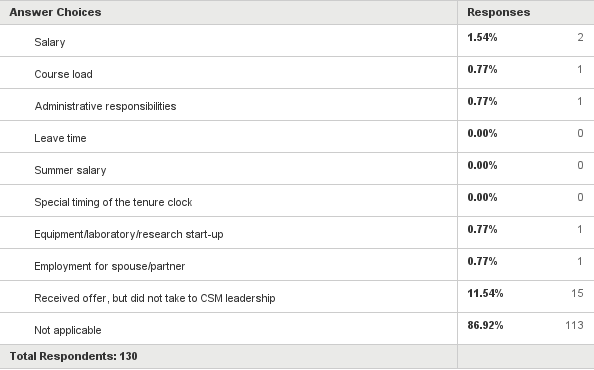 Q27: In the next three years, how likely are you to leave (or try to leave) Mines?
Answered: 141    Skipped: 0
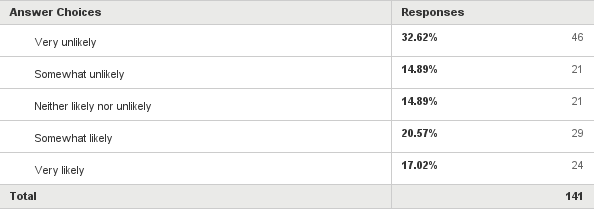 Q28: To what extent, if at all, have you considered the following reasons to leave?
Answered: 140    Skipped: 1
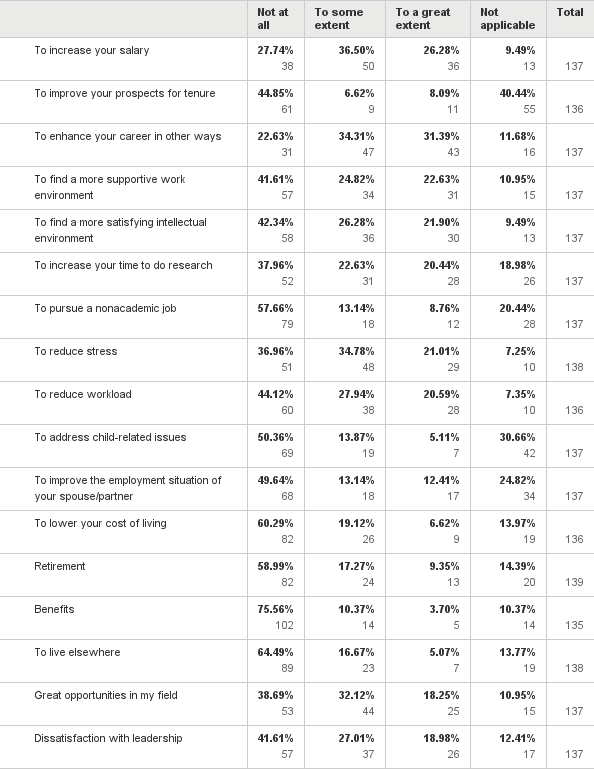 Q29: To what extent, if at all, have the following reasons encouraged you to stay at Mines?
Answered: 139    Skipped: 2
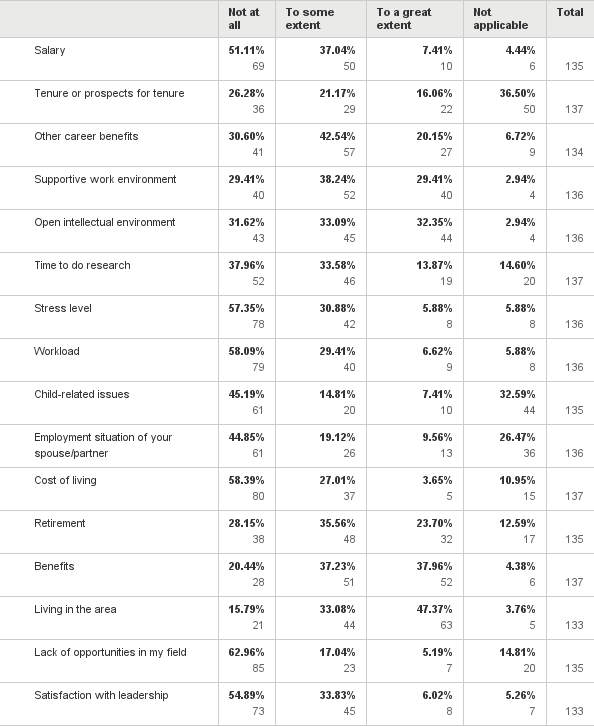